Інформаційні агенції в Україні та світі
Тема 2.
ПРАВОВІ ЗАСАДИ ФУНКЦІОНУВАННЯ ІНФОРМАЦІЙНИХ АГЕНТСТВ
Зарубіжний та український досвід регулювання діяльності інформаційних агентств
Аналіз інформаційного законодавства країн Європи та США, проведений українськими дослідниками, засвідчує, що діяльність інформаційних агентств, як й інших засобів масової інформації, не регламентується спеціальними законами. Найчастіше у законодавчому порядку забезпечуються свобода слова та преси
Зарубіжний та український досвід регулювання діяльності інформаційних агентств
Традиція прийняття спеціальних законів, призначених регулювати діяльність окремих видів засобів масової інформації, притаманна країнам пострадянського простору, в тому числі й Україні.
Український досвід регулювання діяльності інформаційних агентств
Україна однією із перших на теренах пострадянських держав почала творити власне інформаційне законодавство. У 1992 році, через рік після проголошення незалежності, були схвалені Закони України «Про інформацію» та «Про друковані засоби масової інформації (пресу) в Україні». Наприкінці 1993 року набув чинності Закон «Про телебачення та радіомовлення», а на початку 1995 року – від часу набуття чинності Законом України «Про інформаційні агентства» – була законодавчо врегульована і діяльність інформаційних агентств. Характерно, що ці правові акти ухвалювалися у хронологічному порядку, що відповідає світовим тенденціям розвитку мас-медіа: преса – радіо та телебачення – інформаційні агентства.
Інформаційні агентства як суб’єкти інформаційної діяльності
Інформаційні агентства - це зареєстровані як юридичні особи суб’єкти інформаційної діяльності, що діють з метою надання інформаційних послуг.
Представництво інформаційного агентства в Україні – це зареєстроване в Україні відповідно до чинного законодавства як суб’єкт інформаційної діяльності будь-яка установа (бюро, представництво, корпункт тощо), що представляє в Україні державне або недержавне інформаційне агентство, зареєстроване як юридична особа згідно з чинним законодавством відповідної країни, і яке здійснює свою діяльність в Україні у сфері інформації відповідно до Закону України "Про інформацію" та Закону України "Про інформаційні агентства".
Інформаційні агентства згідно з чинним законодавством України поширюють свою продукцію державною, а також іншими мовами, дотримуючи загальновизнаних етично-моральних норм слововживання.
Установчі документи, складені іноземною мовою, подаються для державної реєстрації інформаційних агентств як суб’єктів інформаційної діяльності разом з їх перекладом на українську мову, засвідчені в установленому порядку.
Український досвід регулювання діяльності інформаційних агентств
Отже, сьогодні правовідносини в інформаційній сфері, правові засади функціонування засобів масової інформації регулюються низкою законів, що становлять практично завершену систему, на верхівці якої – Конституція України.
Український досвід регулювання діяльності інформаційних агентств
Чинне законодавство України про інформаційні агентства доповнюють також Закони України «Про авторське право і суміжні права», «Про державну таємницю», міжнародні договори в галузі свободи слова та інформації, ратифіковані Україною.
Український досвід регулювання діяльності інформаційних агентств
Система чинного українського законодавства в галузі масової інформації потребує вдосконалення. 
Очевидною є проблема правовідносин, пов’язаних, зокрема, з розвитком новітніх засобів масової комунікації та глобального інформаційної простору загалом. 
Закони України встановили правові основи для діяльності традиційних засобів масової інформації, але вони часто виявляються неспроможними врегульовувати питання, пов’язані з розвитком як конвергованих мас-медіа, так і сучасних суспільно-інформаційних відносин.
Український досвід регулювання діяльності інформаційних агентств
У системі соціально-правових комунікацій нагальною є проблема правового забезпечення функціонування Інтернет-ресурсів, які де-факто виконують функції засобів масової комунікації, але де-юре численні аспекти їхньої діяльності залишаються законодавчо неврегульованими. Очевидно також, що специфіка та характер діяльності Інтернет-видань (надання інформаційних послуг) є близькими до діяльності інформагентств, для яких обов’язковою є державна реєстрація
Український досвід регулювання діяльності інформаційних агентств
Головною проблемою функціонування інформаційних агентств є їхнє небажання здійснювати державну реєстрацію як засобів масової інформації (мережа Інтернет це дозволяє), з одного боку, та залежність від економічних або політичних уподобань власника – з другого. Саме останній чинник визначає редакційну політику більшості інформаційних Інтернет-ресурсів. 
Окрім того, відсутність державної реєстрації дає можливість і окремим журналістам, і редакційним колективам уникати відповідальності за поширення неправдивої інформації.
Український досвід регулювання діяльності інформаційних агентств
Український досвід регулювання діяльності інформаційних агентств
Закон України «Про інформаційні агентства»
Право на заснування інформаційного агентства
Право на заснування інформаційного агентства в Україні належить громадянам та юридичним особам України. Іноземці та іноземні юридичні особи мають право бути співзасновниками інформаційних агентств України.
Державній реєстрації підлягають усі інформаційні агентства та представництва інформаційних агентств, що засновуються або діють в Україні.
Державна реєстрація представництв іноземних інформаційних агентств як суб’єктів інформаційної діяльності здійснюється після акредитації їх кореспондентів у Міністерстві закордонних справ.
Законодавчі акти, що регулюють порядок державної реєстрації інформаційних агентств
Державна реєстрація інформаційних агентств як суб’єктів інформаційної діяльності інформаційних агентств проводиться Державною реєстраційною службою України.
Порядок державної реєстрації інформаційних агентств регулюється:
Законом України "Про інформаційні агентства" від 28.02.1995;
Постановою Кабінету Міністрів України від 17.11.97 № 1287 "Про державну реєстрацію друкованих засобів масової інформації, інформаційних агентств та розміри реєстраційних зборів",
Положенням про державну реєстрацію інформаційних агентств як суб’єктів інформаційної діяльності, затвердженим наказом Міністерства юстиції України від 21 лютого 2006 року № 12/5 (у редакції наказу Міністерства юстиції від 13.01.2009 № 22/5).
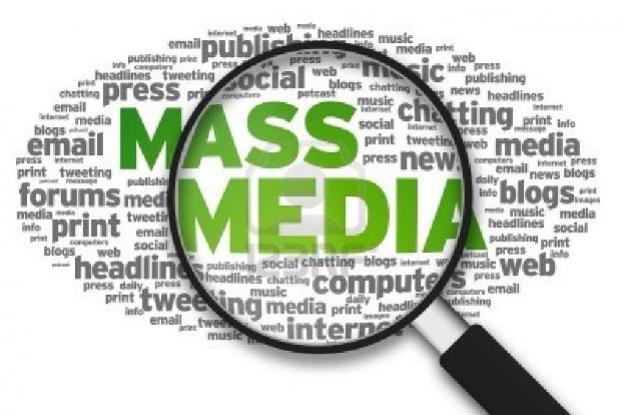